Sipat Bedding Store
Clear Shop picture with Sign Board
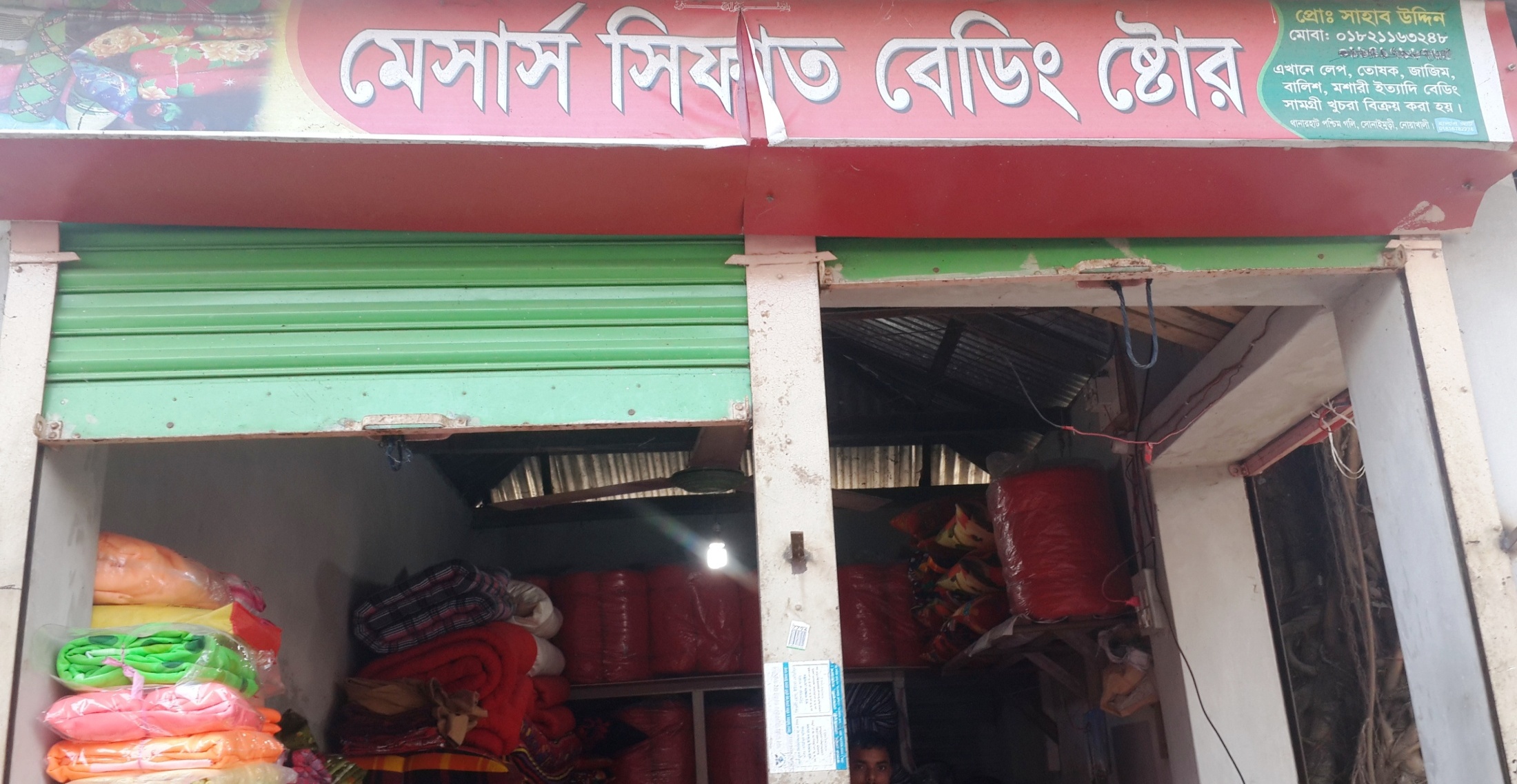 Project by: Sahab Uddin

Identified by: Ala uddin
Verified By: Mir Hossain Chowdury
Sonaimuri Unit
Region -2
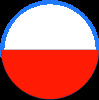 GRAMEEN TRUST
Brief Bio of the PROPOSED Nobin Udyokta
Brief Bio of the PROPOSED Nobin Udyokta (cont…)
brief history of GB loan utilization by Family
NU’s Mother has been a member of Grameen Bank since 2011 (6 years). At first she took a loan of Tk. 10,000/- from GB. First GB loan is invested by NU in his own business. NU’s mother gradually improved their living standard by using GB loan.
Proposed Nobin Udyokta business INFO
Present & Proposed Investment Breakdown
Present & Proposed Investment Breakdown
INFO ON EXISTING BUSINESS OPERATIONS
Financial Projection of NU Business plan
Cash flow projection on  business plan (Rec. & Pay.)
SWOT Analysis
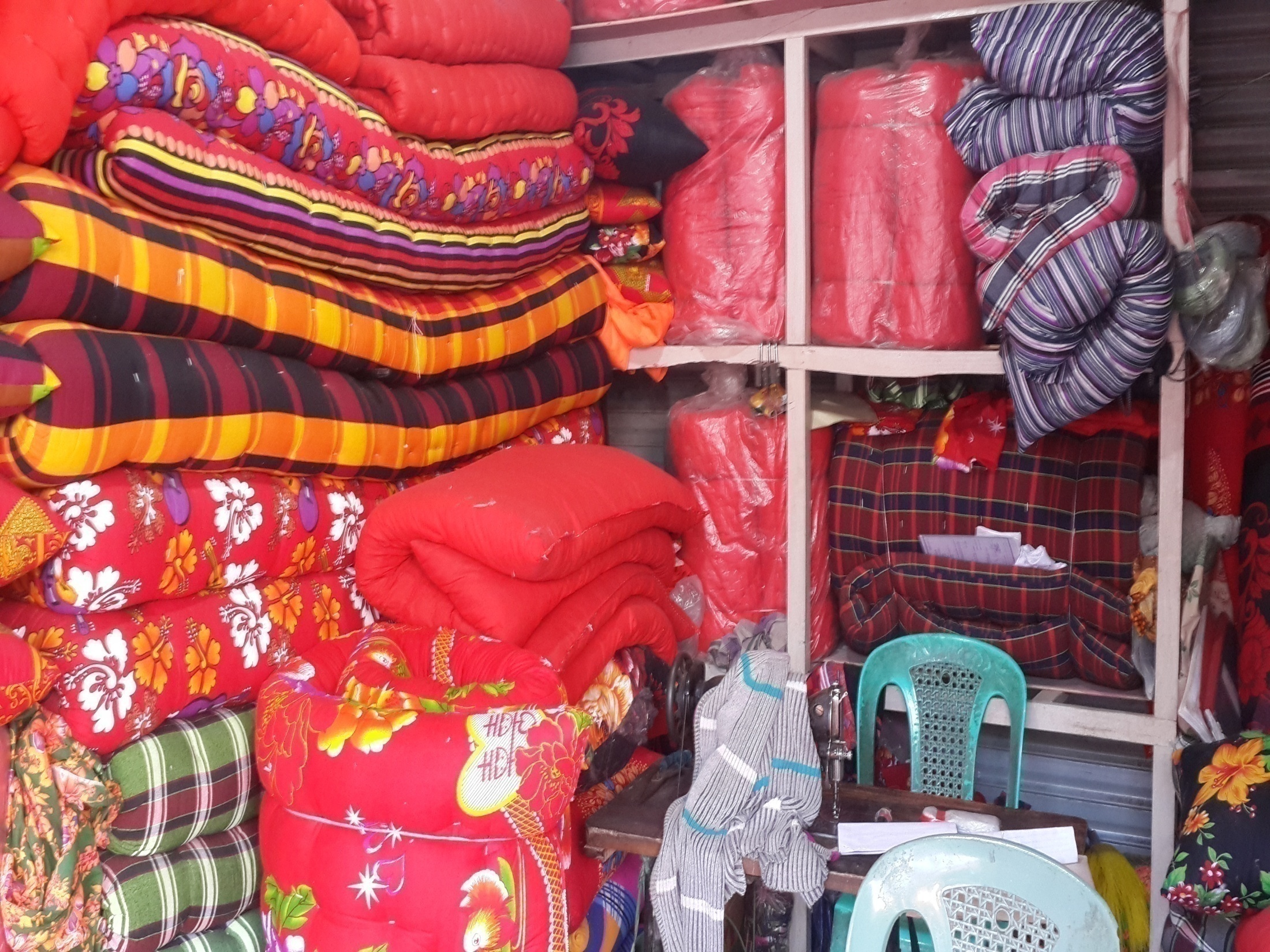 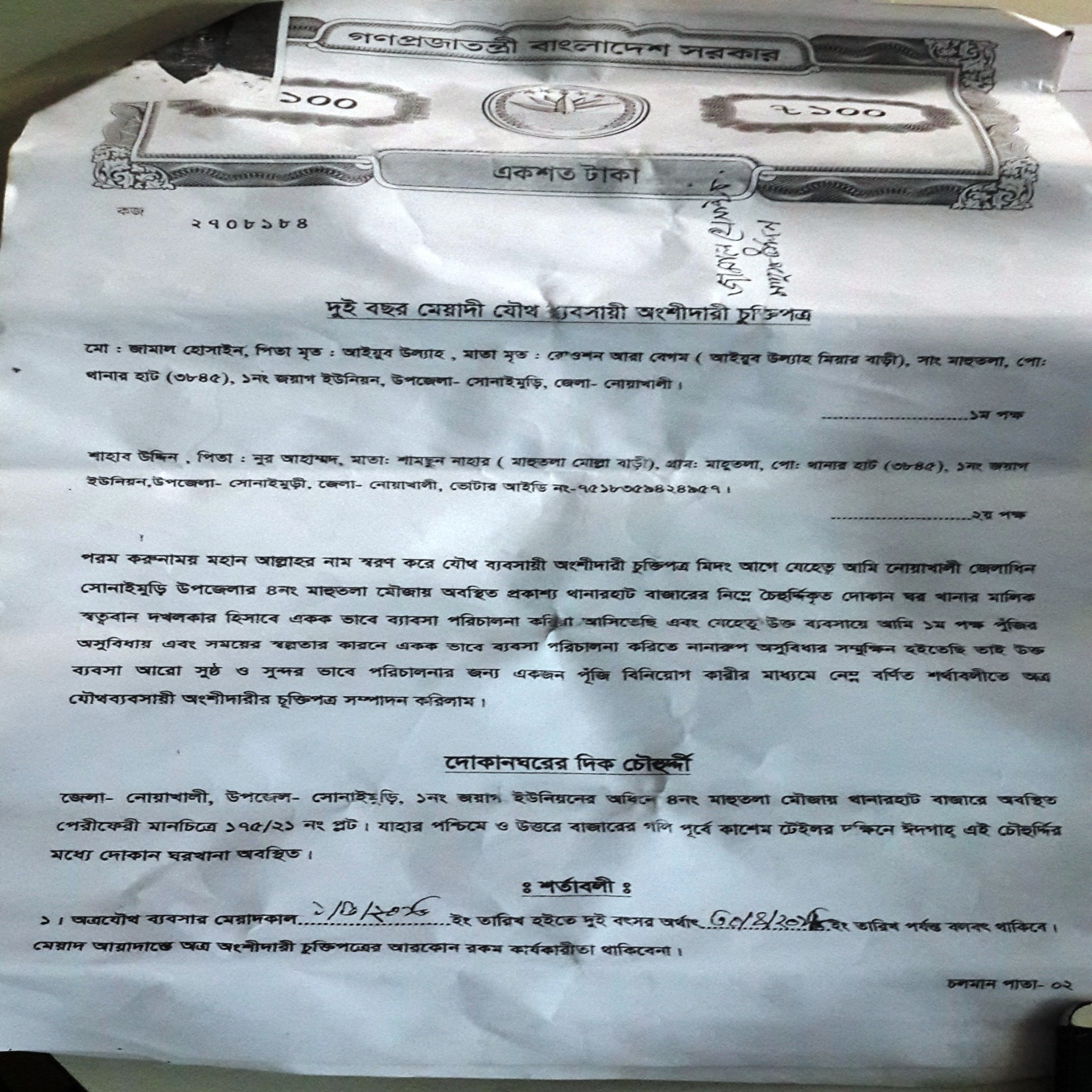 Clear Picture of Trade License
Presented at
SB Design Lab
On January, 2017
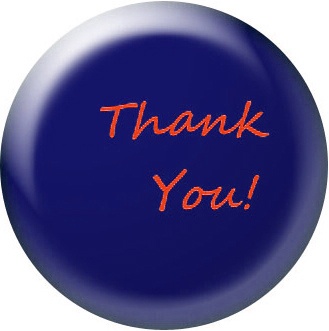 For more information 
Grameen Trust
 Phone No : 9017038
Sahab Uddin
Cell No:01830973670